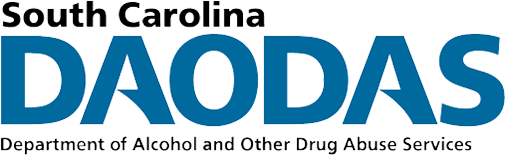 South Carolina Department of Alcohol and Other Drug Abuse Services
Data Quality and Informatics
Andrew Fogner, MSPH
State Epidemiologist 
Sazid Khan, MPH, PhD(c)
Epidemiology Graduate Research Assistant
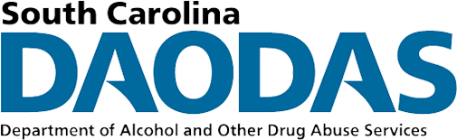 South Carolina Department of Alcohol and Other Drug Abuse Services
Outline
Data Quality and Decision Making
Data Visualization Tips 
Profiles
State & County
Group Activity 


Objectives: Be able to understand the importance of data quality in substance use prevention; be able to effectively use county-level data resources to communicate local needs; and, be able to create and use data vitalization tools for prevention planning processes.
https://www.youtube.com/watch?v=Y-lKvc8N1x8
What does “Data Quality” entail?
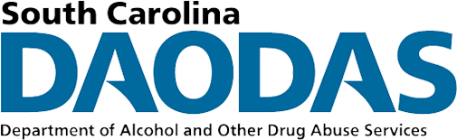 South Carolina Department of Alcohol and Other Drug Abuse Services
Key Components for Data Quality
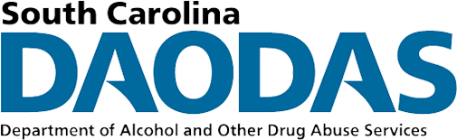 South Carolina Department of Alcohol and Other Drug Abuse Services
Key Components Cont’d
Accuracy – The data must meet the high standards and rules set for its particular data field.

Accessibility – The data must be presented in a meaningful, and is easy to interpret by all.

Completeness – The more complete the data is (missing-ness is limited as much as possible), the more accurate the interpretation based on the data, will be.

Consistency – The data delivered is continuously provided at high standards.

Reliability – The data is extracted or collected from credible, validated sources 

Timeliness – The data is as up to date as possible; will allow for the most current and real-time interpretation and utilization of the data.
Data-Informed Decision Making
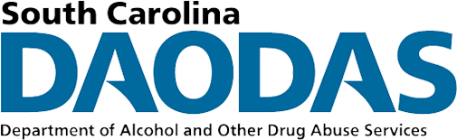 South Carolina Department of Alcohol and Other Drug Abuse Services
Data-Informed Decision Making
Data can aid in:
Decision making
Setting and prioritizing goals 
Monitoring progress
Evaluation  

Data/evidence is needed in conjunction with experience to make the best decision possible
Important to find that balance between using human expertise and the available data (coupled with an understanding of what the data represents)
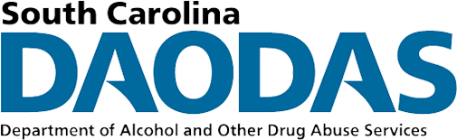 South Carolina Department of Alcohol and Other Drug Abuse Services
PDSA
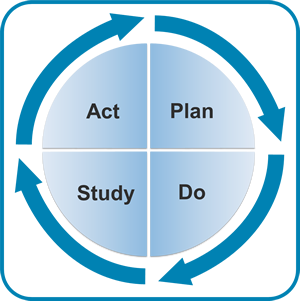 [Speaker Notes: The PDSA cycle is shorthand for testing a change by developing a plan to test the change (Plan), carrying out the test (Do), observing and learning from the consequences (Study), and determining what modifications should be made to the test (Act).

i.e. 
Step 1: Plan—Plan the test or observation, including a plan for collecting data
Step 2: Do—Try out the test on a small scale
Step 3: Study—Set aside time to analyze the data and study the results
Step 4: Act—Refine the change, based on what was learned from the test]
Examples of Data Sources
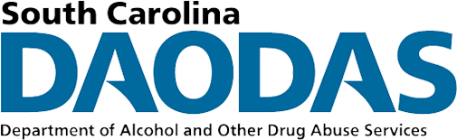 South Carolina Department of Alcohol and Other Drug Abuse Services
Secondary Data Resources
There are many secondary sources for health-related data at the local, state and national level.

SAMHSA
CDC
SC DAODAS
SC DHEC
SC RFA
SC DHHS
SC DOC
SC DPS
Examples of DAODAS Data Reports
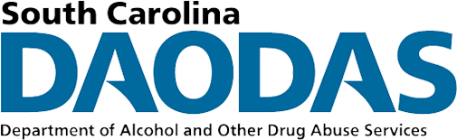 South Carolina Department of Alcohol and Other Drug Abuse Services
2017 South Carolina Epidemiological Profile on Substance Related Indicators
The Epidemiological profile covers a large selection of substance use and misuse data for South Carolina. The substances and subsequent consequences covered are grouped into the following categories: 
Alcohol Use
Tobacco Use 	
Marijuana Use
Prescription Drug Overview
Substance Use Outcomes
Infectious Diseases
Intervention and Treatment Statistics  
Summary Tables of changes between 2016 and 2017
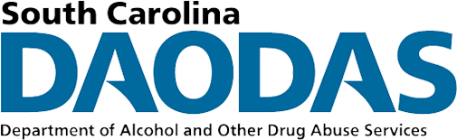 South Carolina Department of Alcohol and Other Drug Abuse Services
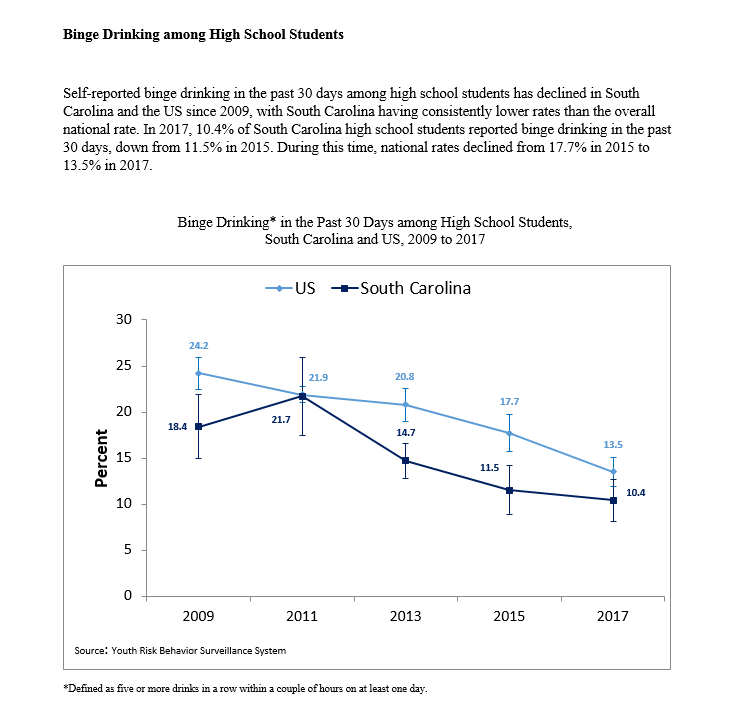 [Speaker Notes: Example of a page of the state epi profile]
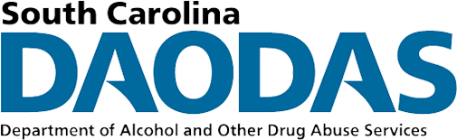 South Carolina Department of Alcohol and Other Drug Abuse Services
2018 South Carolina County-Level Profiles
This report is intended to shed light on the social, economic, and civic conditions in South Carolina that are associated with substance use/misuse. 

 Data from all 46 counties in South Carolina are included in these analyses, providing a picture of the conditions that put communities at risk for substance misuse and other related behavioral health issues. 

Counties are ranked for each sub-category from 1-46 (with 1 being the best and 46 being the poorest in the state for that metric). And placed into risk quintiles (1 being the least at risk , 3 being near the state averages for that metric and 5 being the most at risk based on current statistics).
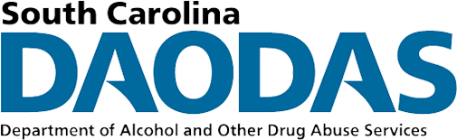 South Carolina Department of Alcohol and Other Drug Abuse Services
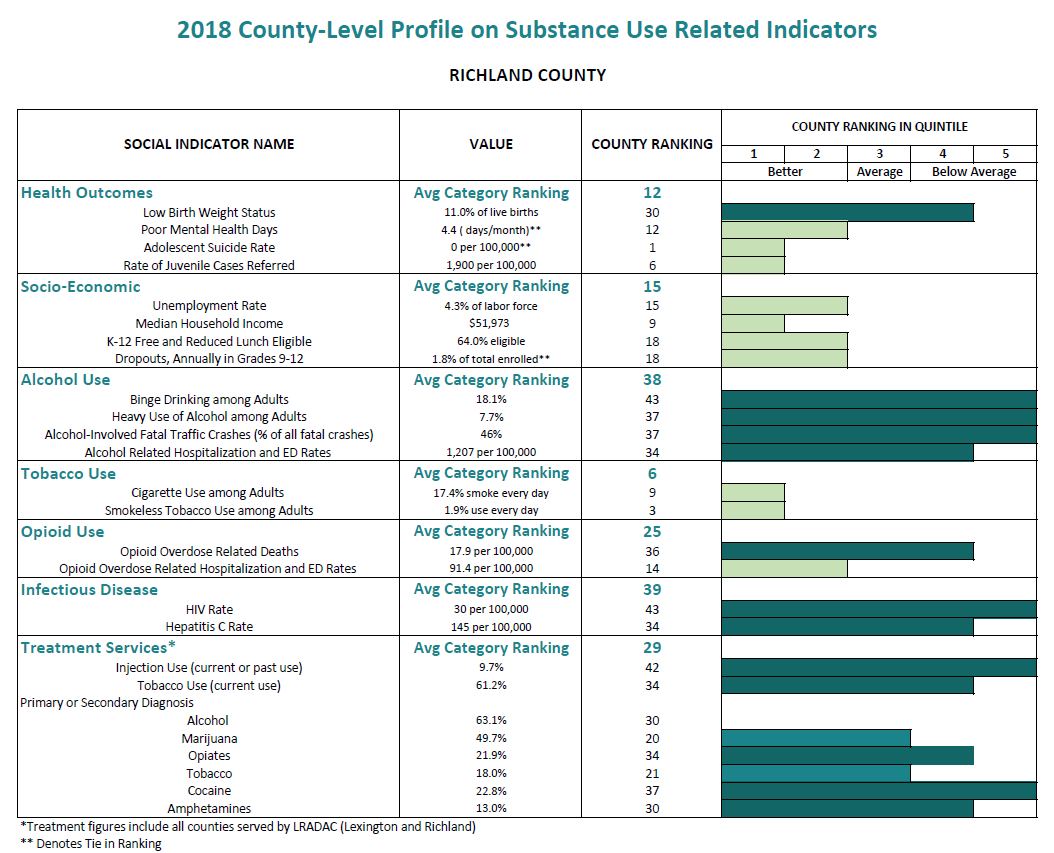 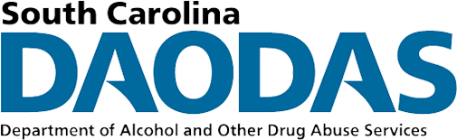 South Carolina Department of Alcohol and Other Drug Abuse Services
How to use the profiles
The county profiles can be used to:
Can help in crafting interventions in areas of need 
Can evaluate current interventions/programs 
Can be used by agencies that oversee multiple counties to identify areas of needs by county
Data Visualization Tips
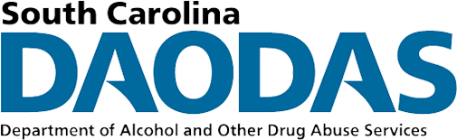 South Carolina Department of Alcohol and Other Drug Abuse Services
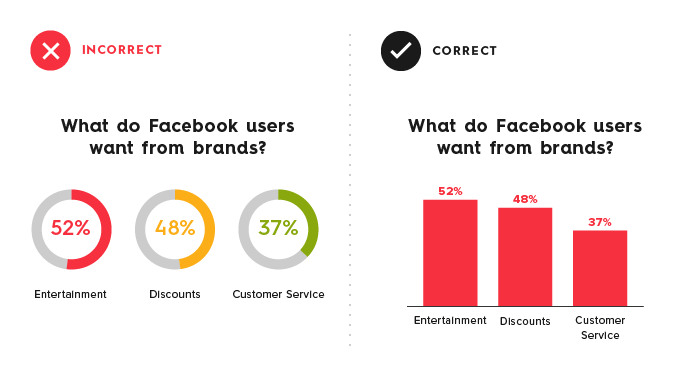 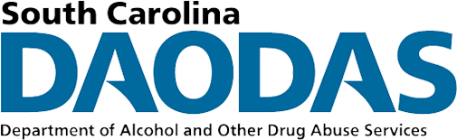 South Carolina Department of Alcohol and Other Drug Abuse Services
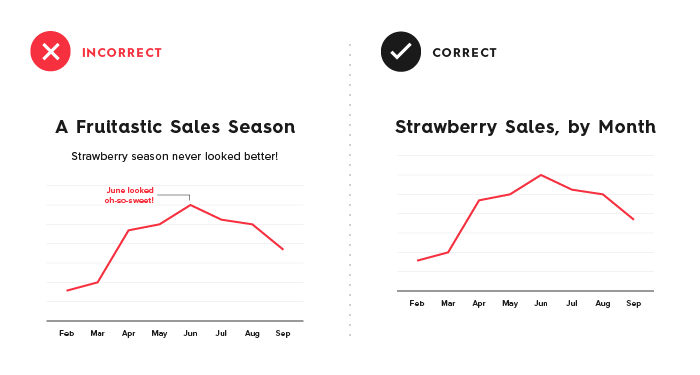 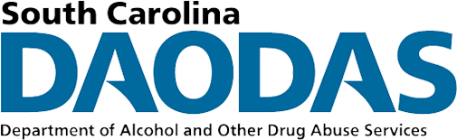 South Carolina Department of Alcohol and Other Drug Abuse Services
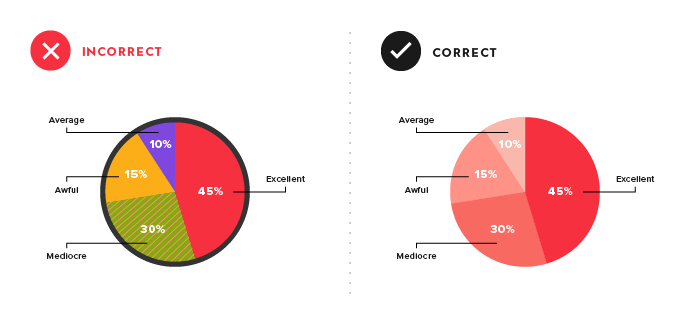 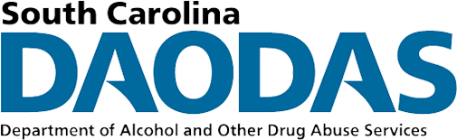 South Carolina Department of Alcohol and Other Drug Abuse Services
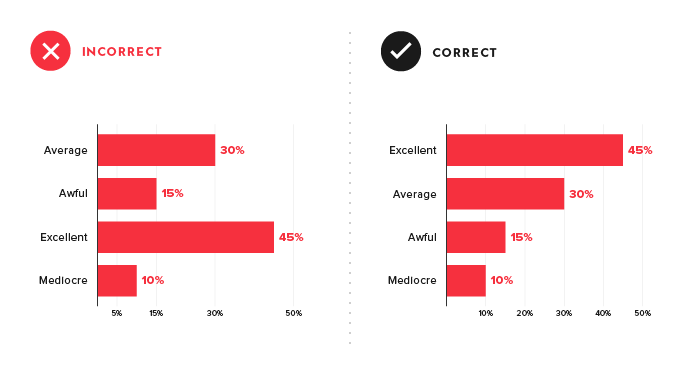 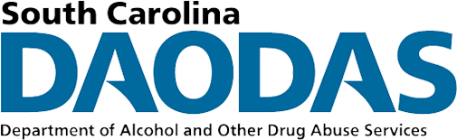 South Carolina Department of Alcohol and Other Drug Abuse Services
Things to Avoid
Misaligned mayhem 
Chaotic color schemes 
Illustration overkill
Typography train wreck
Data disasters
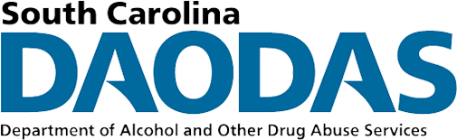 South Carolina Department of Alcohol and Other Drug Abuse Services
Tips
Keep it simple
Pretty doesn’t mean effective
Color
Leverage color associations 
Us bright colors to highlight
5-second rule  
Have a specific message
Excel Examples
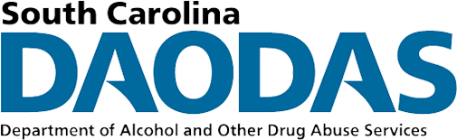 South Carolina Department of Alcohol and Other Drug Abuse Services
Example
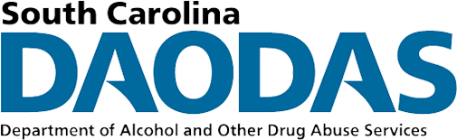 South Carolina Department of Alcohol and Other Drug Abuse Services
Example
Group Activity
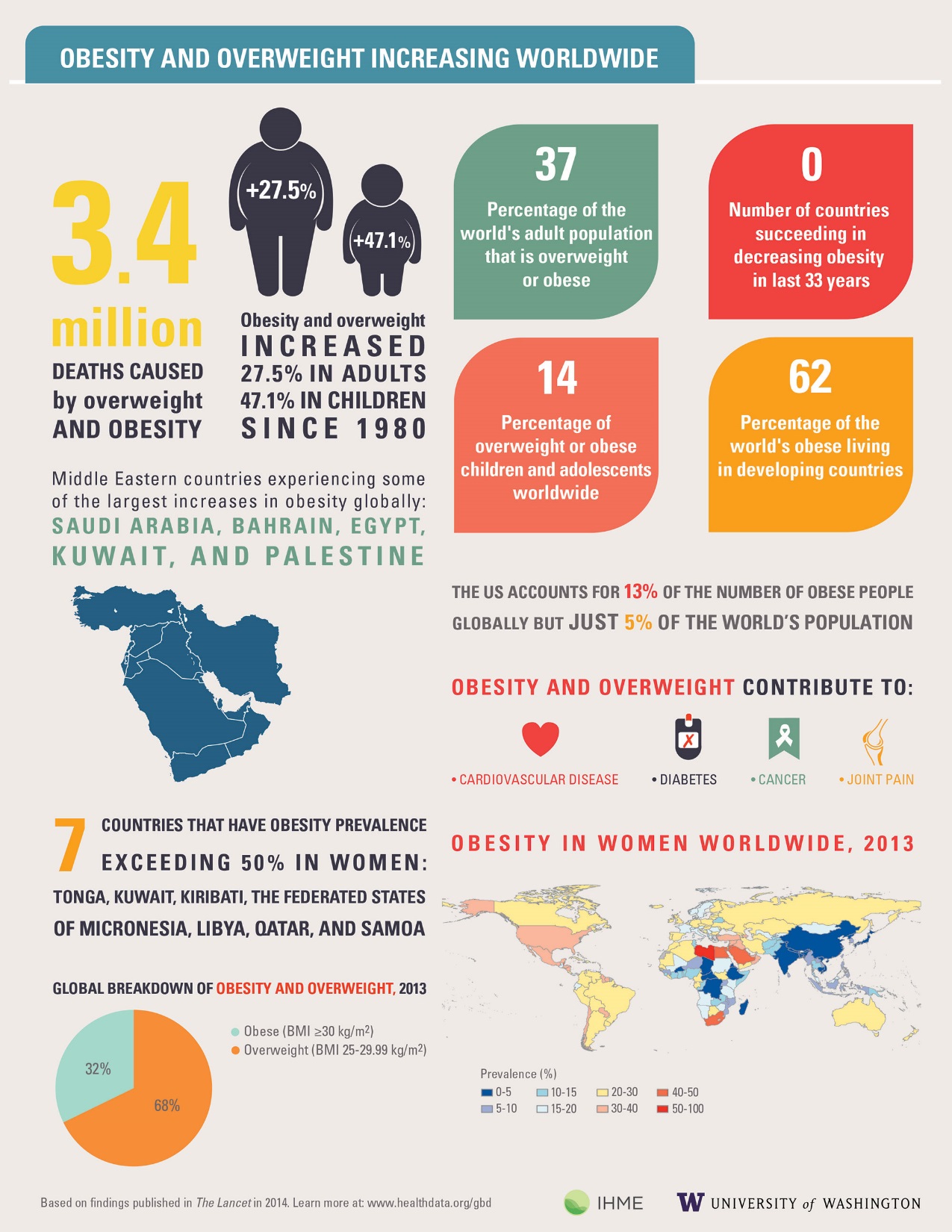 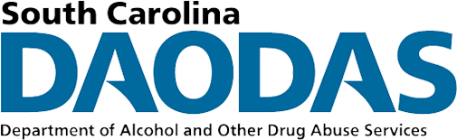 South Carolina Department of Alcohol and Other Drug Abuse Services
[Speaker Notes: Group activity of an example]
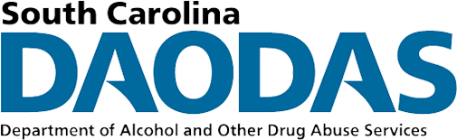 South Carolina Department of Alcohol and Other Drug Abuse Services
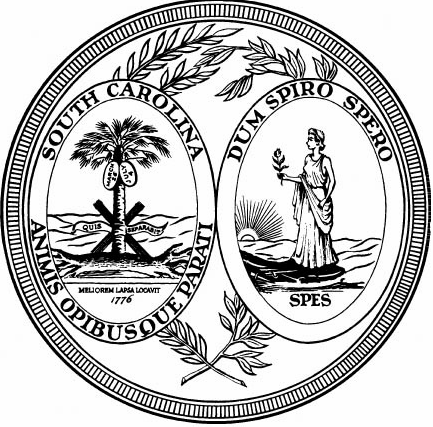 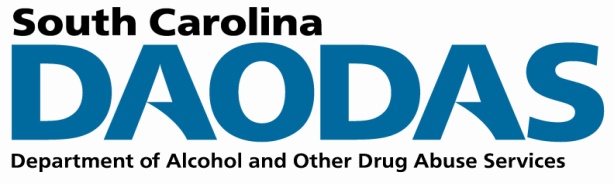